«Капитал в XXI веке» Т. Пикетти: опыт критики
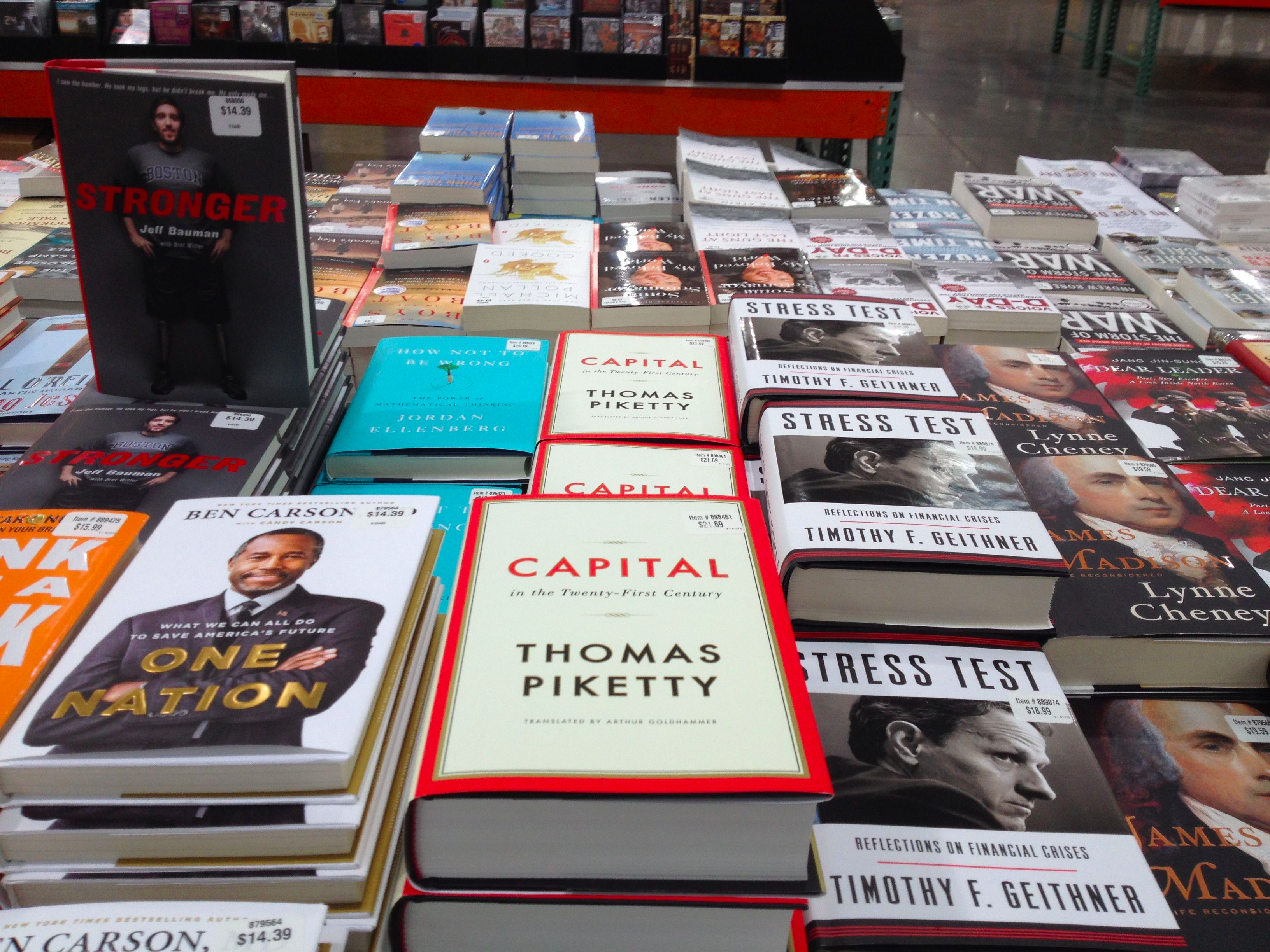 Павел Усанов
usanovpv.ru
1
Кто такой Т. Пикетти?
«Теория» Т. Пикетти
Предложения Т. Пикетти
Критика книги Т. Пикетти
2
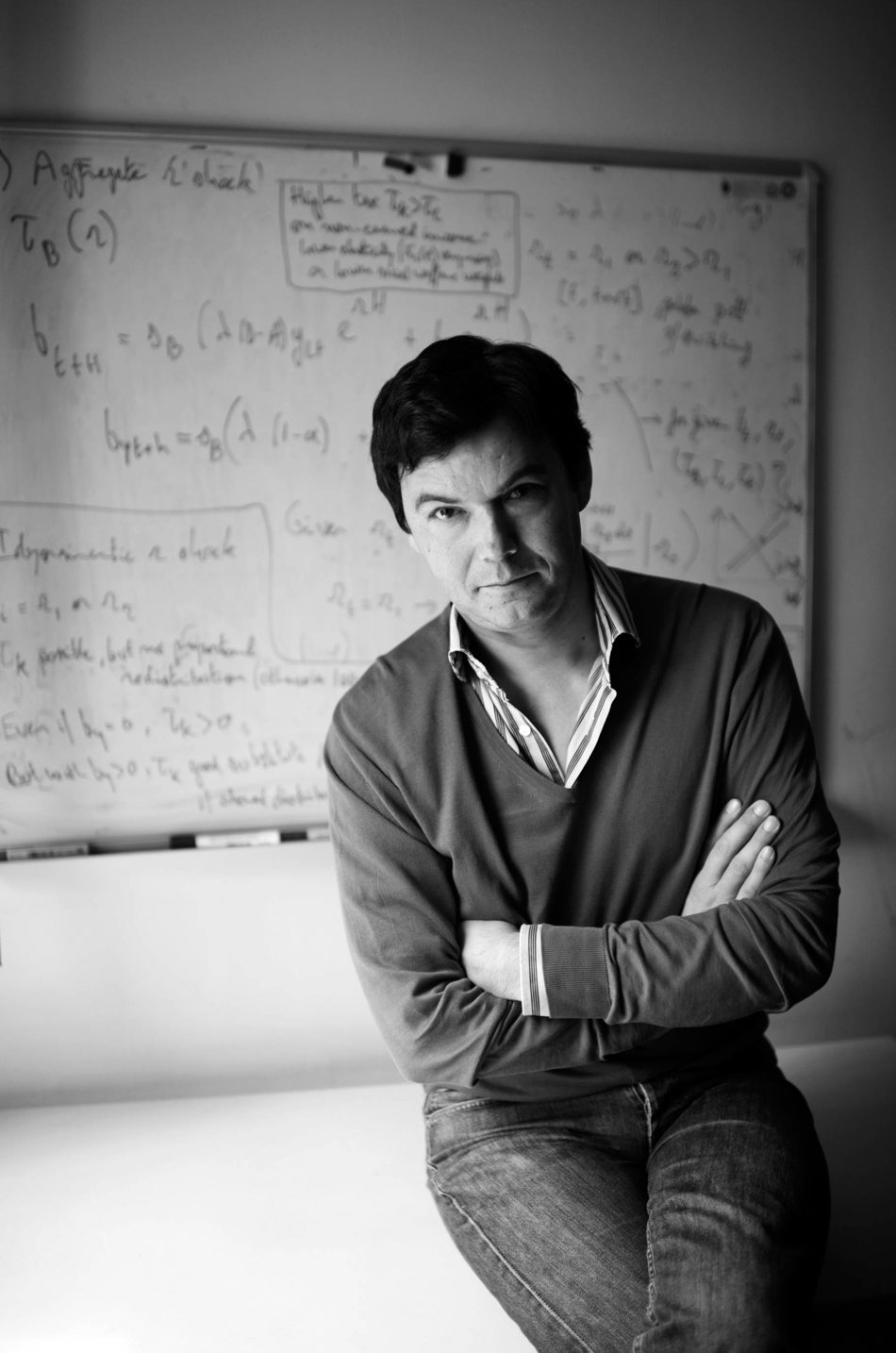 3
Что нужно для успеха в экономическом сообществе?
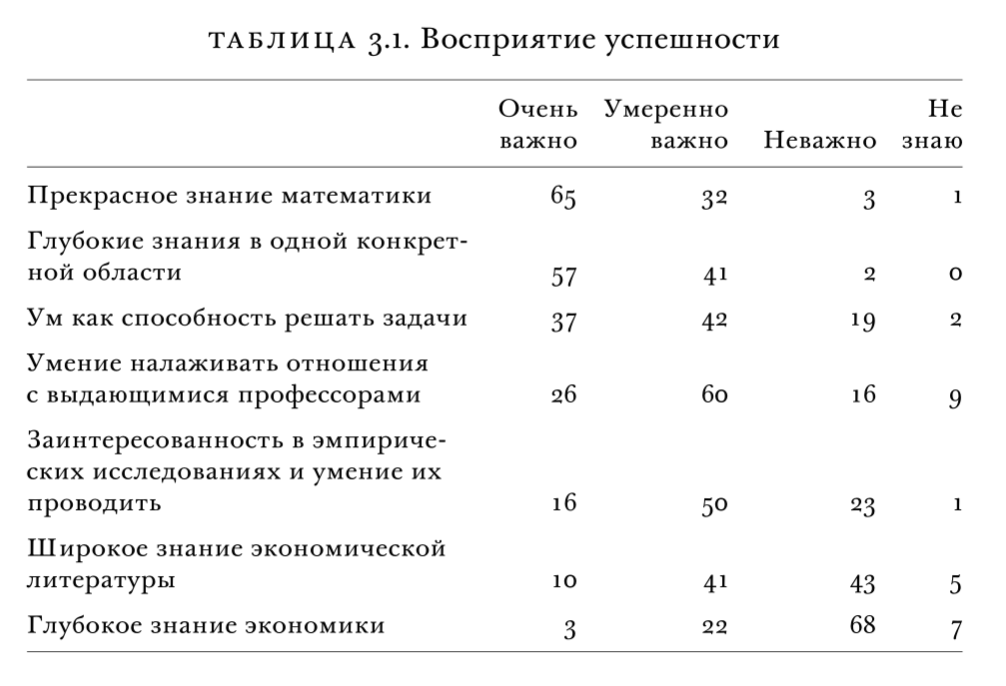 4
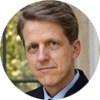 Роберт Шиллер (нобелевский лауреат по экономике 2013 года, профессор Йельского университета
Кеннет Рогофф (профессор Гарвардского университета, главный экономист МВФ в 2001-2003
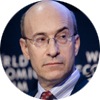 Лоуренс Саммерс (профессор Гарвардского университета, Министр финансов  в 1999-2001
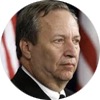 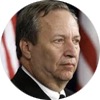 И т.д.
5
«Пикетти не просто предложил бесценный фактологический материал, иллюстрирующий нынешнюю реальность с позиций непревзойденной исторической глубины, но и выдвинул нечто похожее на единую теорию неравенства, которая бы смогла объяснить природу экономического роста, распределения доходов между капиталом и трудом, а также распределение богатства и доходов между отдельными индивидуумами…»


ПОЛ КРУГМАН
6
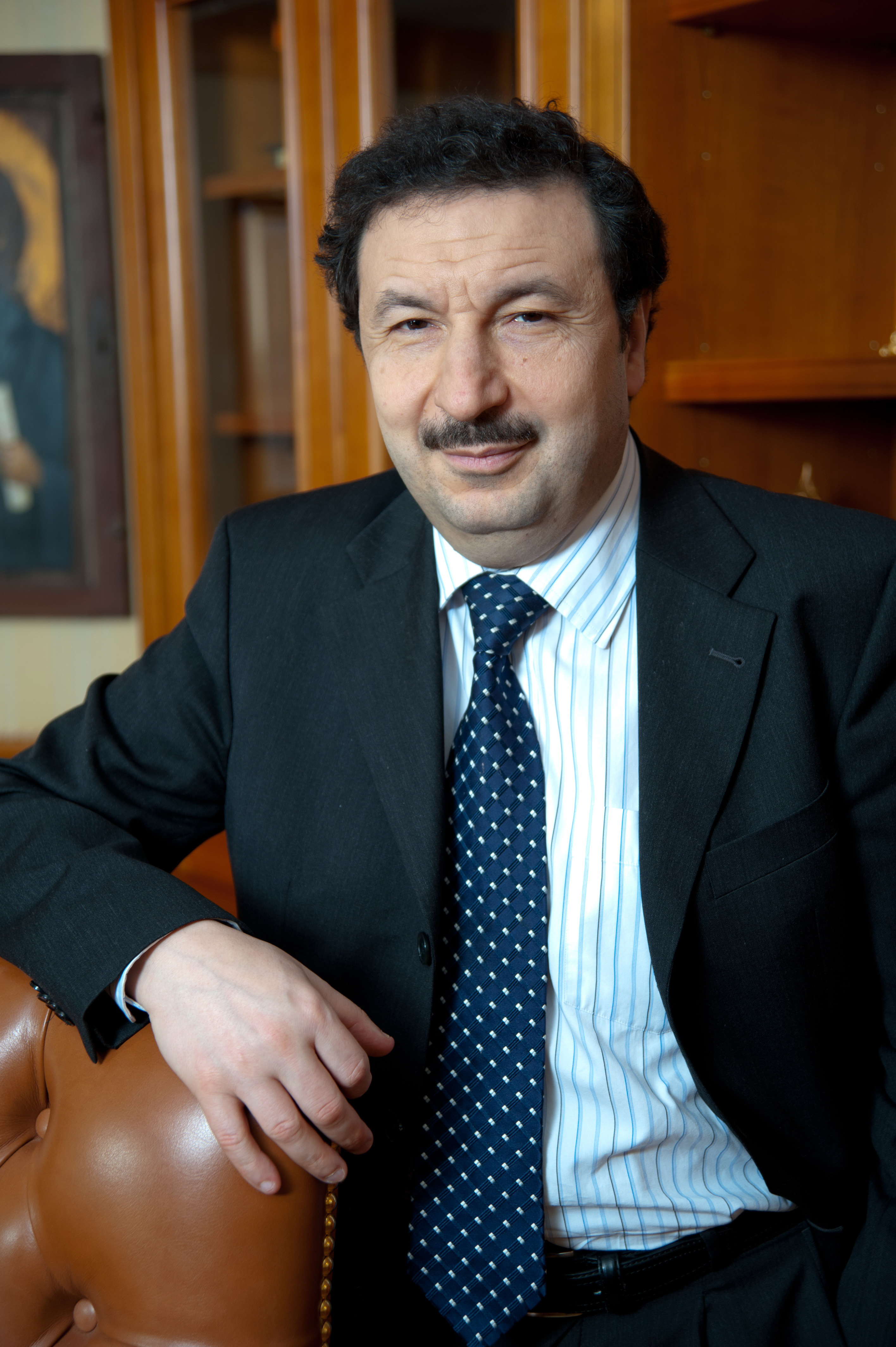 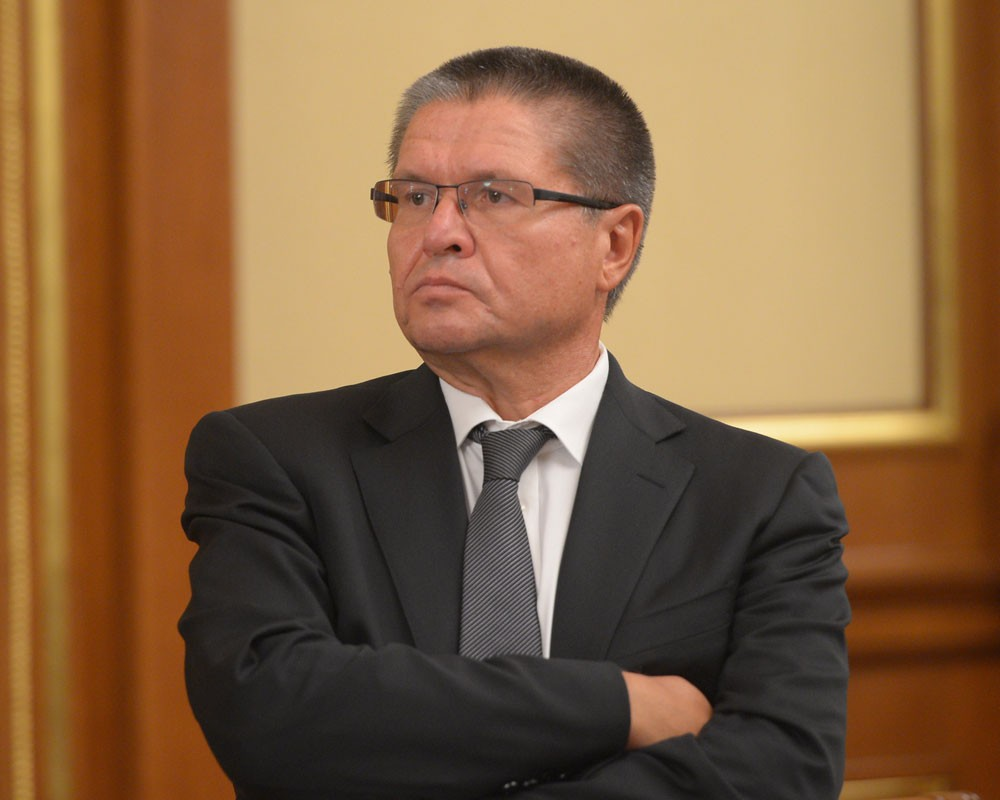 7
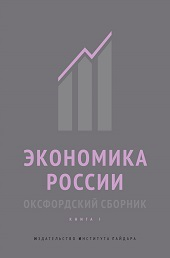 8
«Ведомости»
«С того момента, как в апреле вышло английское издание книги «Капитал в XXI веке» французского экономиста Тома Пикетти, книгу в 700 страниц уже успел прочитать и подробно прокомментировать весь цвет мировой экономической науки. Немудрено - книга произвела эффект разорвавшейся бомбы своим оригинальным анализом неравенства в современном мире и видением будущего капитализма как возврата во времена XIX в., где элита общества владеет существенным богатством, полученным по наследству, а не заработанным потом и кровью».
9
«Коммерсант»
«Самой сильной стороной книги является возможность легко (на уровне математики) перепроверить использованные автором данные и методы их обработки. В итоге можно сколько угодно спорить и не соглашаться с выводами Пикетти, но оспорить использованный им доказательный ряд (статистику и принципы научного анализа) невозможно. Подобная попытка равнозначна попытке оспорить всю историю экономической мысли»
10
«В рецензии The Financial Times Мартин Вульф отметил масштаб работы – Пикетти пишет о трехсотлетнем периоде, а в книге приводятся примеры из истории свыше десяти государств. «Книга Пикетти по своему охвату сравнима с трудами основателей политэкономии», – писал Вульф»
11
«Он [Гейтс] сказал мне: “Мне нравится все в вашей книге, но я не хочу платить больше налогов”», — рассказал француз, преподающий в Парижской школе экономики.
12
Предпосылки
Капитал находится в руках только богатых
Нет человеческого капитала
Нет убытков
13
Кузнец Vs Маркс
14
Капитал в XXI веке
Часть I. Доход и капитал (считается, что рост экономики выгоден всем, но это не так)
Часть II. Динамика капитала и дохода (капиталисты богатеют, рабочие беднеют)
Часть III. Неравенство (капитализм увеличивает неравенство, которое никак не связано со способностями, оно усиливается институтом наследования)
Часть IV. Регулирование капитализма (решение: прогрессивное налогообложение, инфляция, регулирование)
15
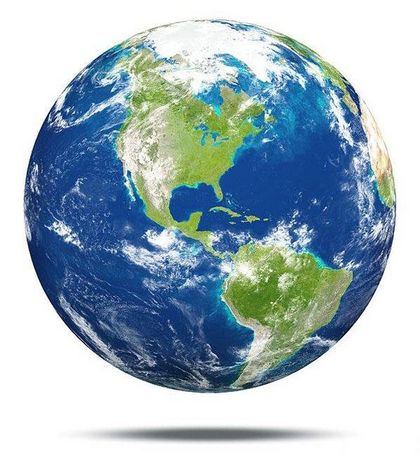 r>g
16
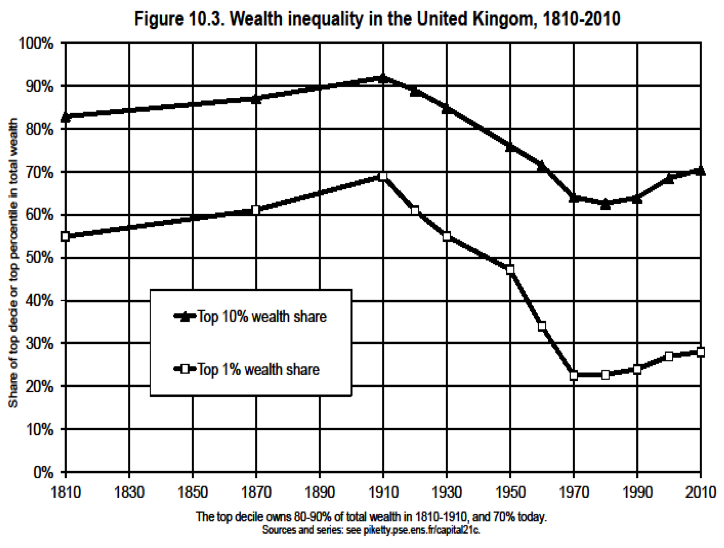 17
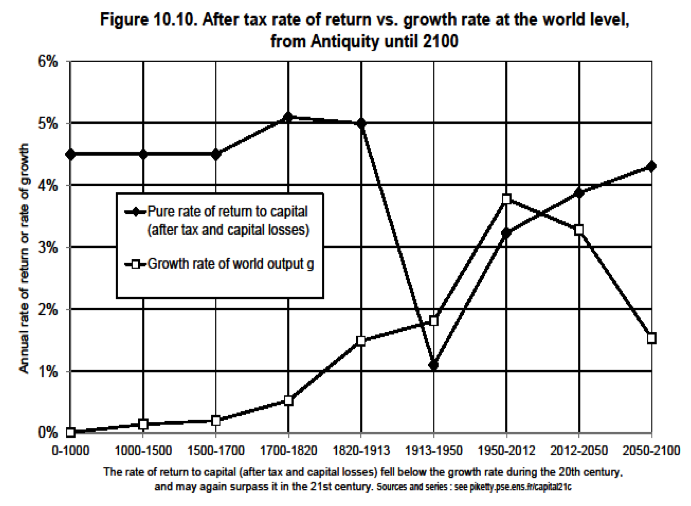 18
«Неравенство, является неотъемлемой частью капитализма. Главным законом капитализма является то, что рентабельность капитала должна быть выше темпов экономического роста. Тогда владельцы капитала обогащаются быстрее других, а рост капитала опережает рост заработной платы».

«Западное общество смещается в сторону олигархии. Капитал концентрируется у меньшинства, а потому возрастает роль наследства».
19
Во всех европейских странах (UK, France, Sweden...), концентрация богатства в 18в-19в (до I мировой): около 90% от всего богатства в руках «top 10%»; около 60% - в руках «top 1%» = Пикетти называет это «классическим патримониальным обществом» (the classic patrimonial society): «Меньшинство живет за счет своего богатства, пока большинство работает» 

На сегодняшний день: около 60-70% для «top 10%»; около 20-30% для «top 1%»; «нижние» 50% практически ничем не владеют (<5%), но «средние» 40% владеют 20-30% от всего богатства = «возрождение патримониального среднего класса» (the rise of a patrimonial middle class)
20
Что советует Пикетти?
Предлагает ввести прогрессивный налог на капитал: увеличить верхнюю ставку налога на доходы до 80%, налога на богатство – до 2%. Налог администрируется на основе автоматическом обмене информации банками

Для развивающихся стран контроль за движением капитала (для Китая, России и т.д.), инфляция или mix из всего этого.
21
Критика
С позиции экономической теории
С позиции истории
С позиции этики
22
Авторы критики
Дэйдра Макклоски
Джордж Рейсман
Гвидо Хюльсман
Брэд Липс
Стив Хорвиц
Ярослав Романчук
Антон Болточко
23
В разных странах, регионах и у разных фирм разное отношение r к g
Если Вы успешнее остальных, Вы должны отдать «приз» тем, кто его не достоин
Если в Вашей стране r<g Вы все равно должны отдавать в общий фонд 80% это еще больше увеличит этот разрыв и у Вас не будет ни роста ни прибыли, зато будут «подачки» из международного фонда.
24
Г. Хюльсманн
25
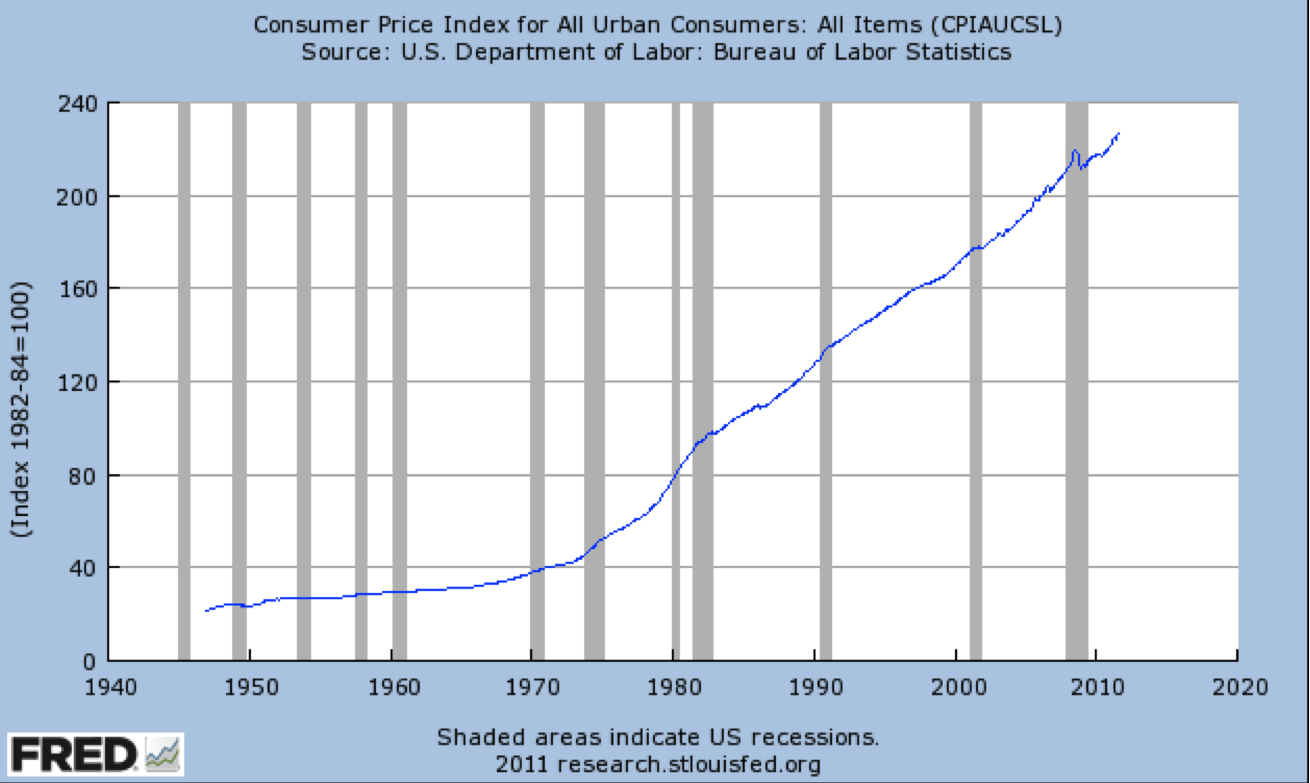 26
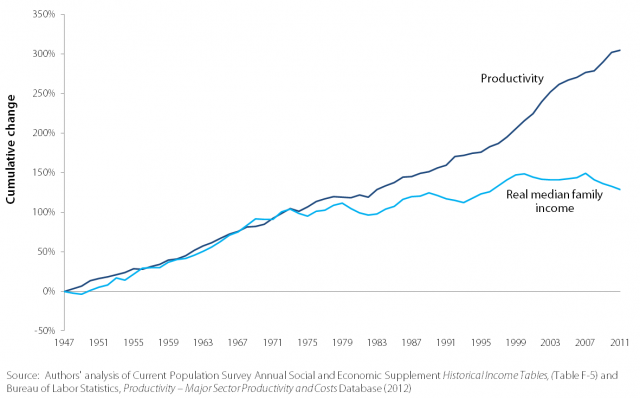 27
Доля государственных расходов в ВВП
28
До XIX века r>g, но никакого накопления капитала не было
29
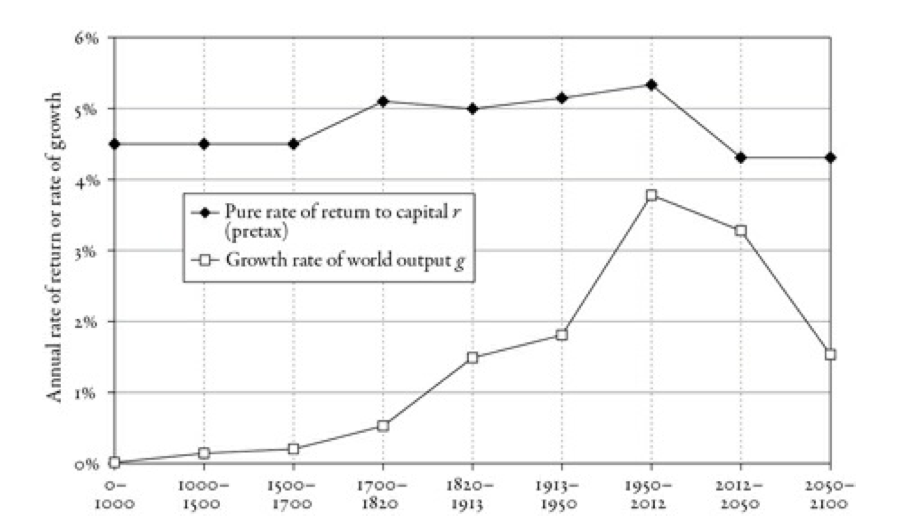 30
На чем основано утверждение, что лучшее положение это абсолютное равенство?
31
Почему бы не запретить ту деятельность, которая приносит такую прибыль?
32
Если Вы тратите время и деньги на образование, стремясь добиться успеха, то Вас следует лишить дохода, так как Вы увеличиваете неравенство
33
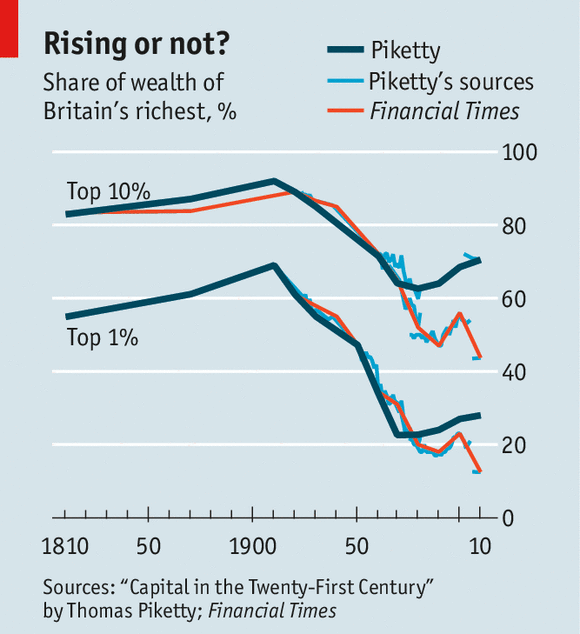 34
Итог:
Этика зависти
Политика неограниченного государства
Экономическое невежество
35
Пикетти Vs ?
36